Homogenization of a Cracked Poroelastic Medium - Numerical calculation of the coeficients and damageAlbert Argilaga Claramunt 	Project advisors: Denis Caillerie, Stefano Dal Pont, Ferdinando Marinelli
Homogenization of Periodic Media
Numerical calculation: finite element method
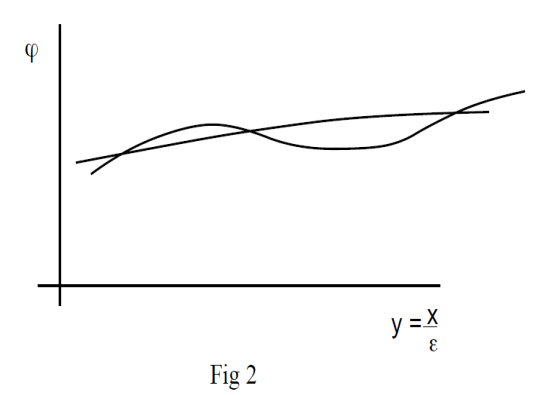 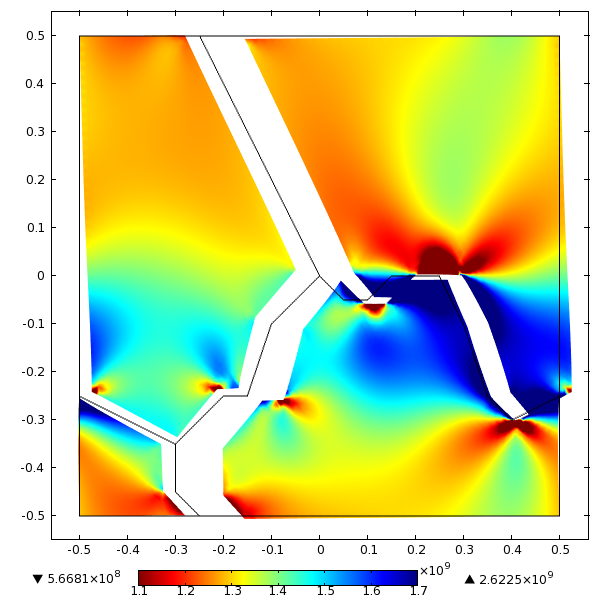 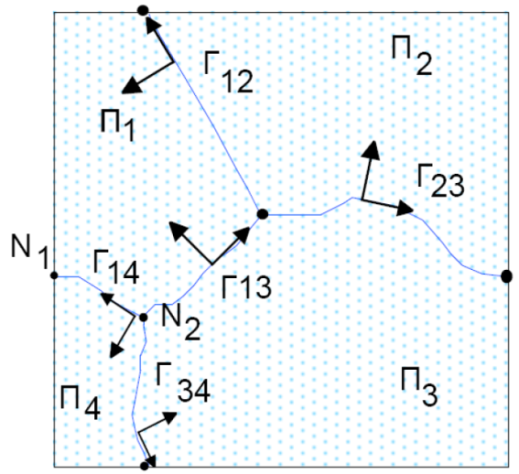 Double scale assimptotic expansions
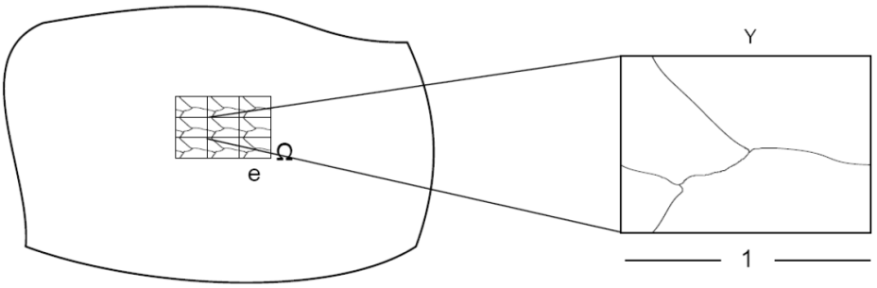 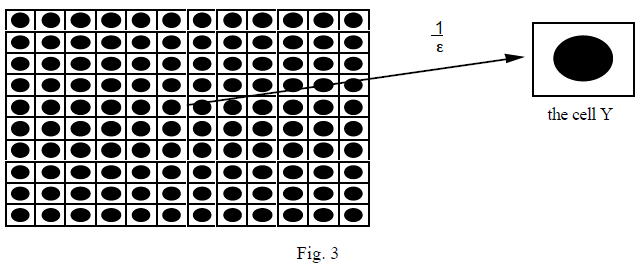 Homogenized coeficients (linear problem)
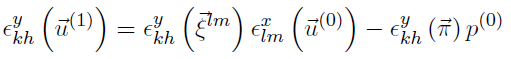 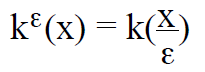 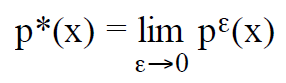 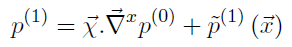 Case Study: Cracked poroelastic medium
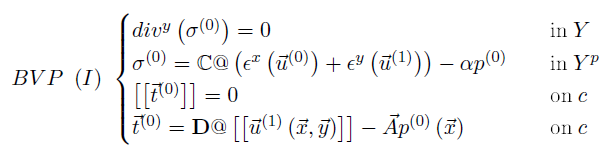 Damage in the cracks:

The problem is not linear anymore, we need to use an iterative scheme in order to calculate the coeficients evolving with the opening of the cracks.
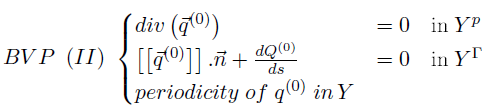